Krimpcafé Nes
7 april 2022
Dit is DOM
DOM is een samenwerkingsmethode die dorpen en gemeente in staat stelt gelijkwaardig, structureel en effectief te bouwen aan leefgeluk.
DOM maakt optimale samenwerking, co-creatie en maximale integrale dorpsontwikkeling mogelijk.
De principes van de DOM
Samenwerken
	Met elkaar
	Door het midden
	Verbinding
Projectmatig
	Resultaatgericht
	Sturen en loslaten
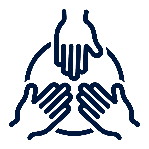 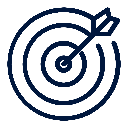 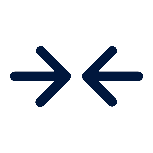 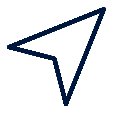 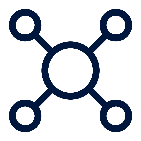 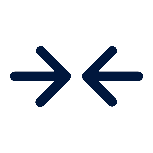 Door het midden
Samenwerken
Overheid faciliteert
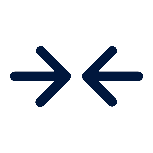 Troch it midden
Initiatief doarpen
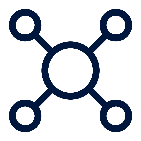 Verbinding
Samenwerken
Overheid faciliteert
Top-down
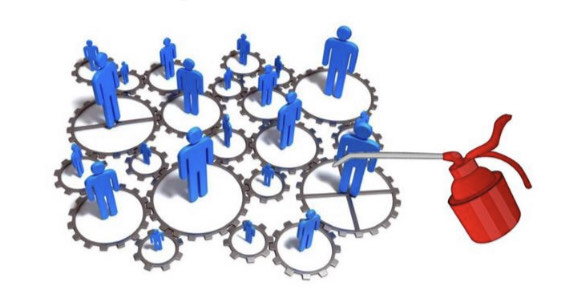 Belanghebbenden
Experts
Initiatief doarpen
Bottum-up
Resultaatgericht
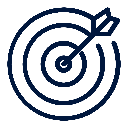 Projectmatig
Projectfasen
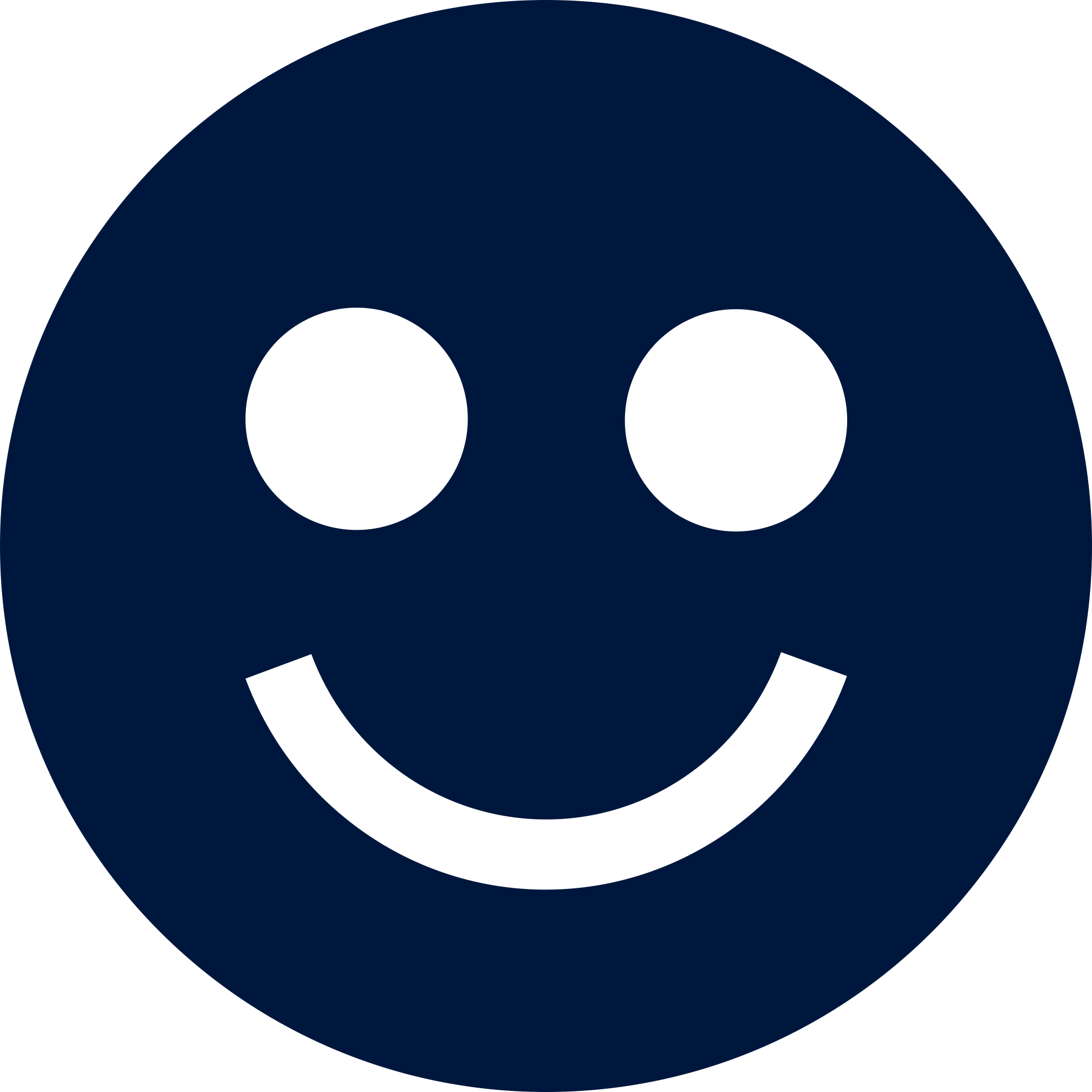 Toenemende mate van overeenstemming
Sturen en loslaten
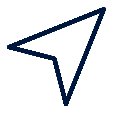 Projectmatig
Kader
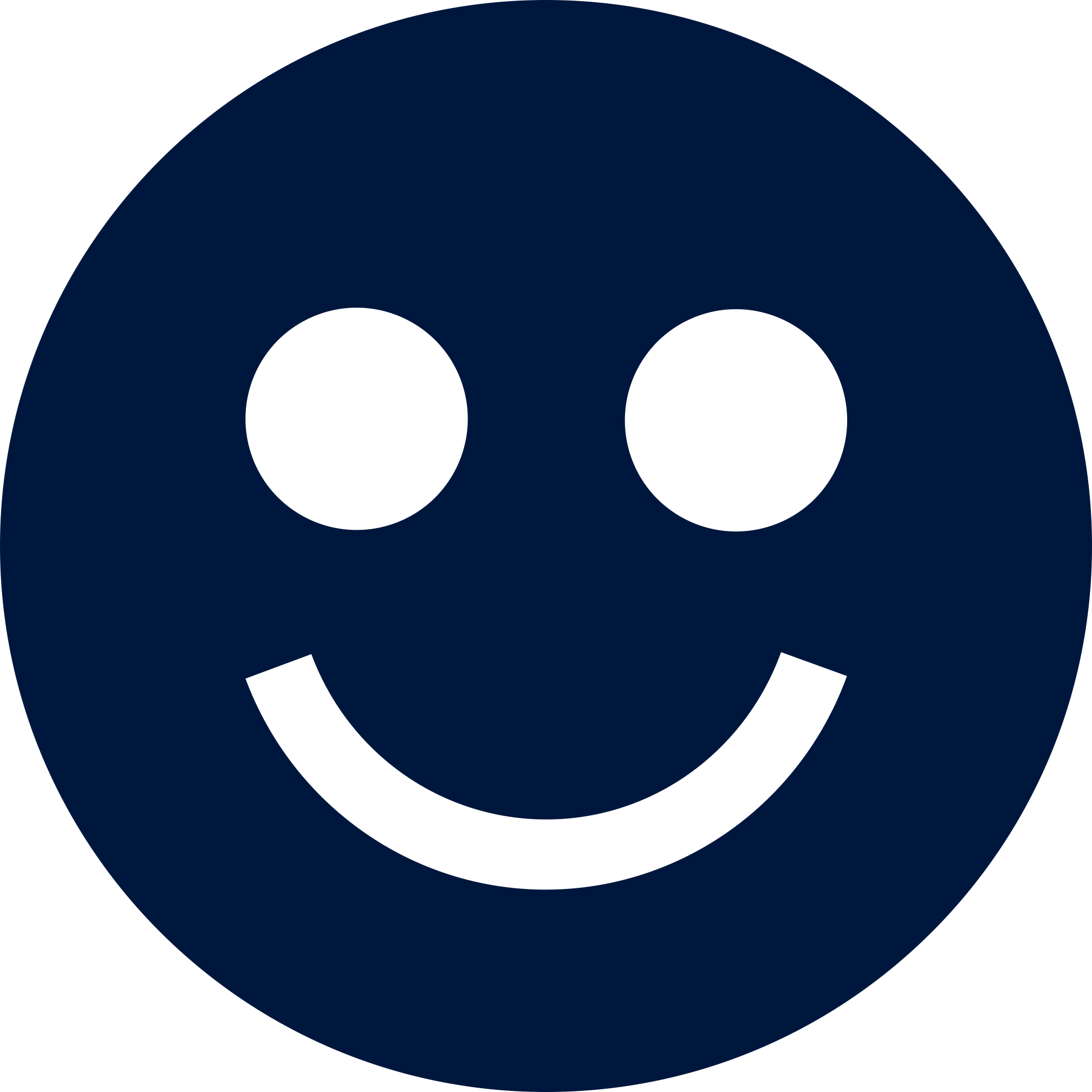 Overheid:
1. Niet te sturend op tijd en proces
2. Respecteer de uitkomst
Kader
De DOM-methode is inzetbaar bij ingewikkelde problematiek en veel partijen.
En dan vooral in die situaties waar het gesprek tussen het dorp (de dorpen) en de gemeente niet vanzelf ontstaat. De onafhankelijke verbinder kan dan activeren, aanjagen, enthousiasmeren en motiveren.
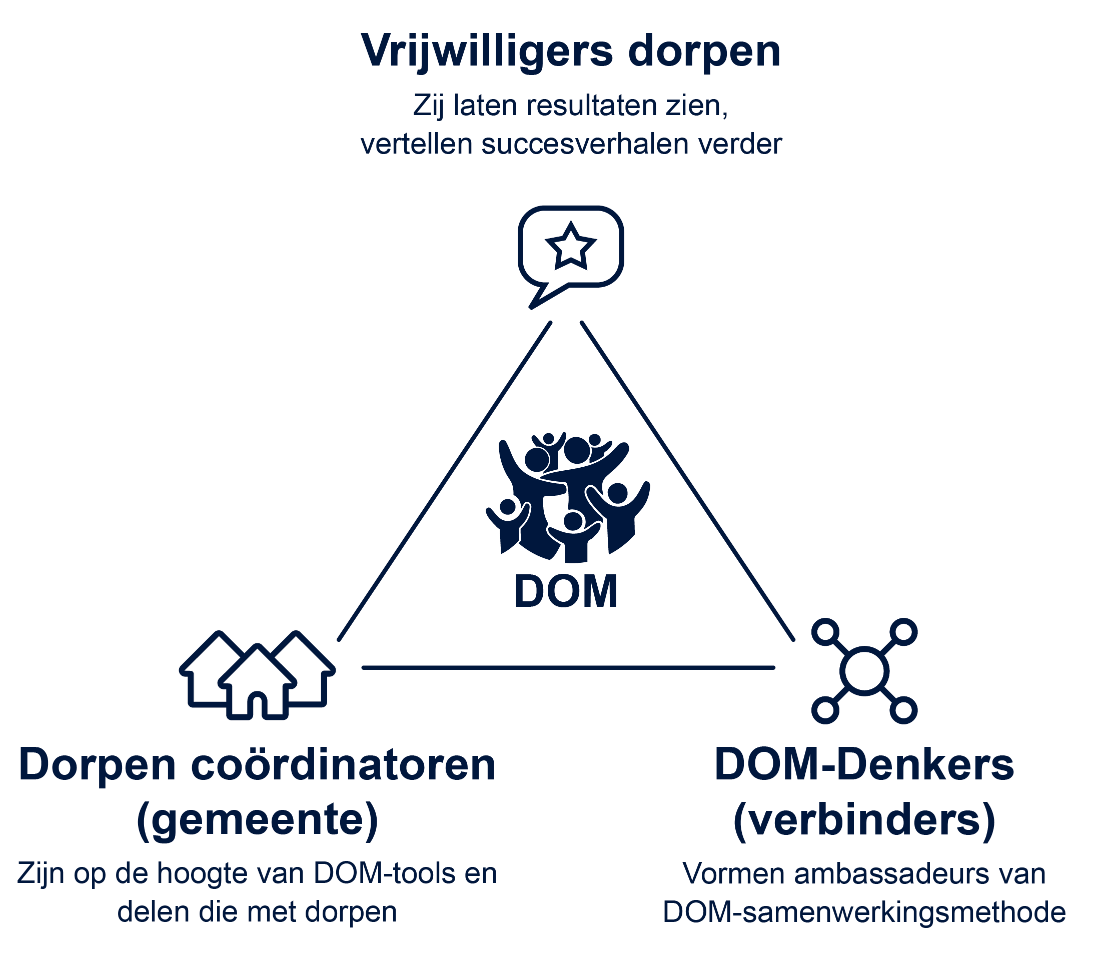 DOM-voorbeelden uit de praktijk
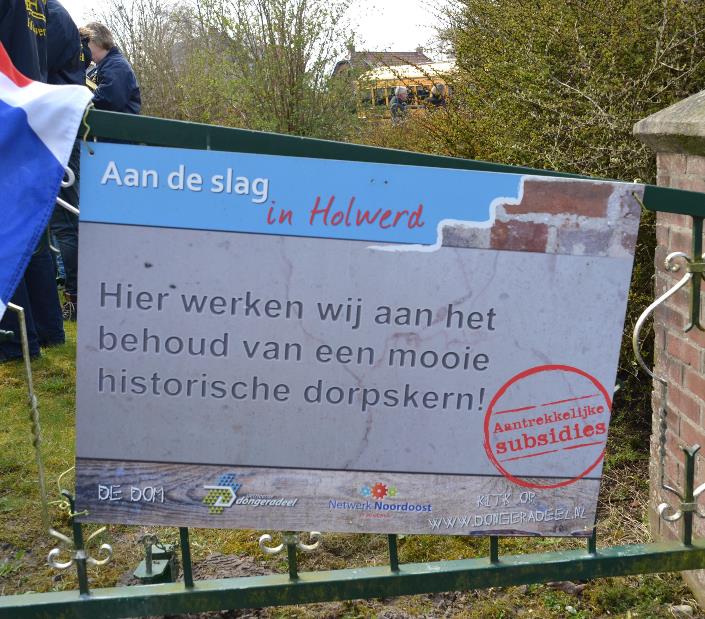 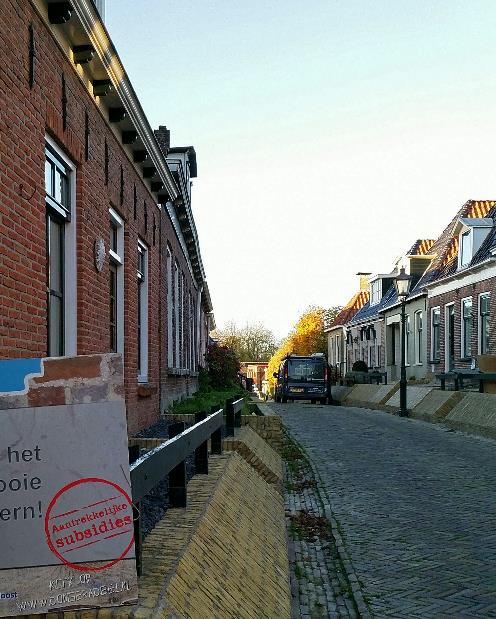 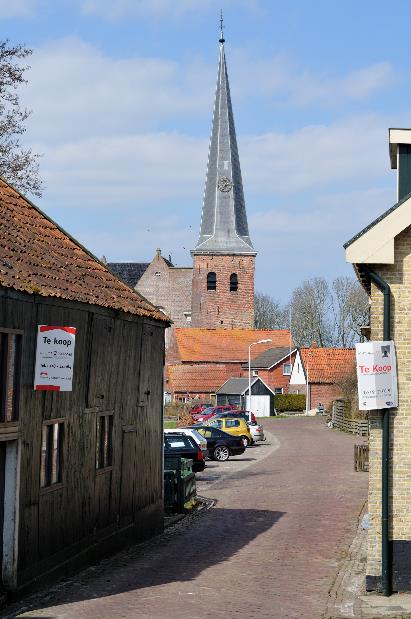 Holwerd
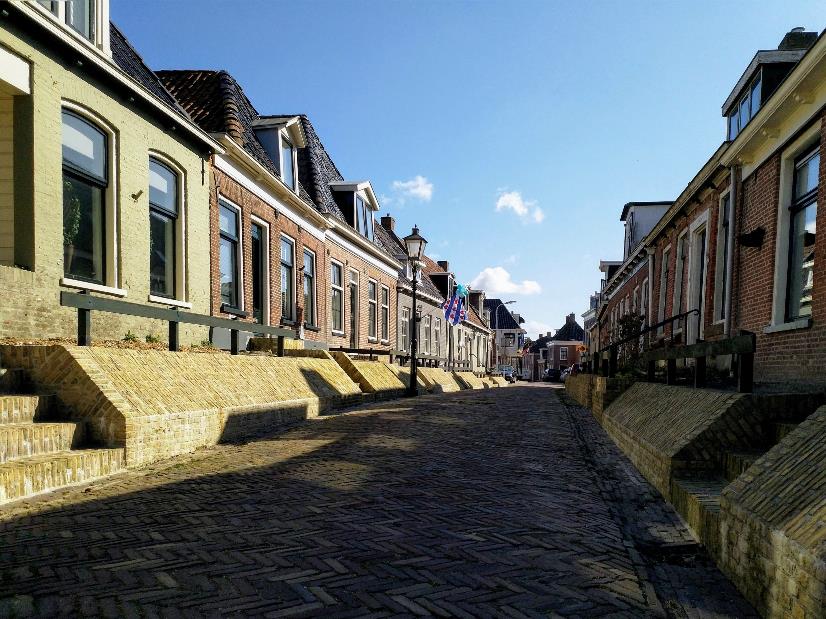 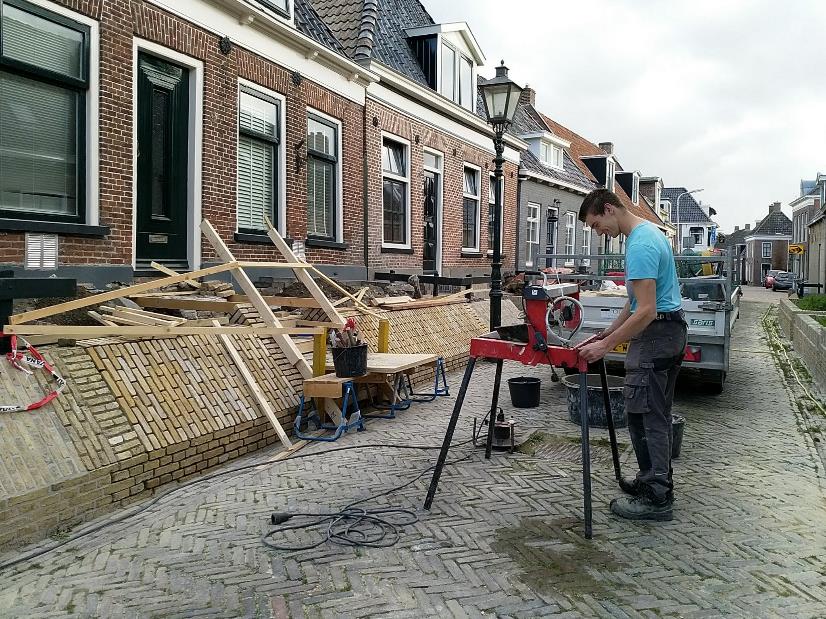 Metslawier
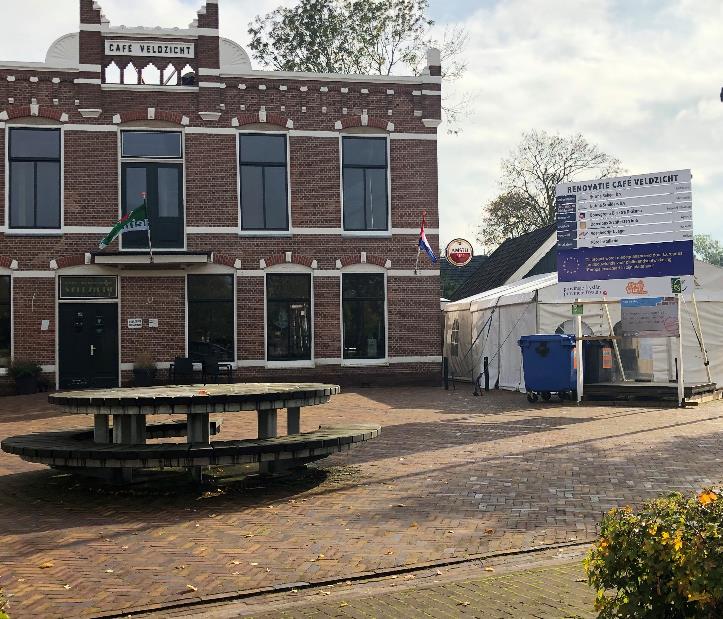 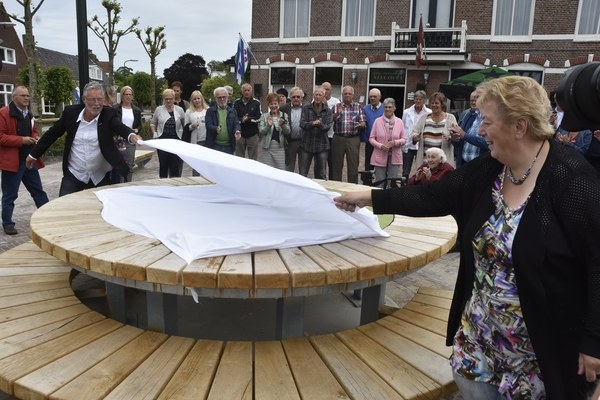 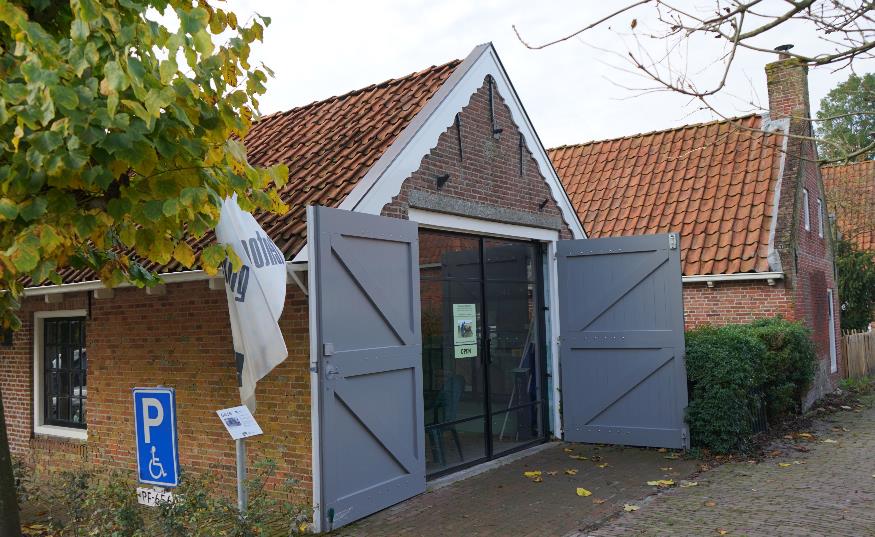 Ee
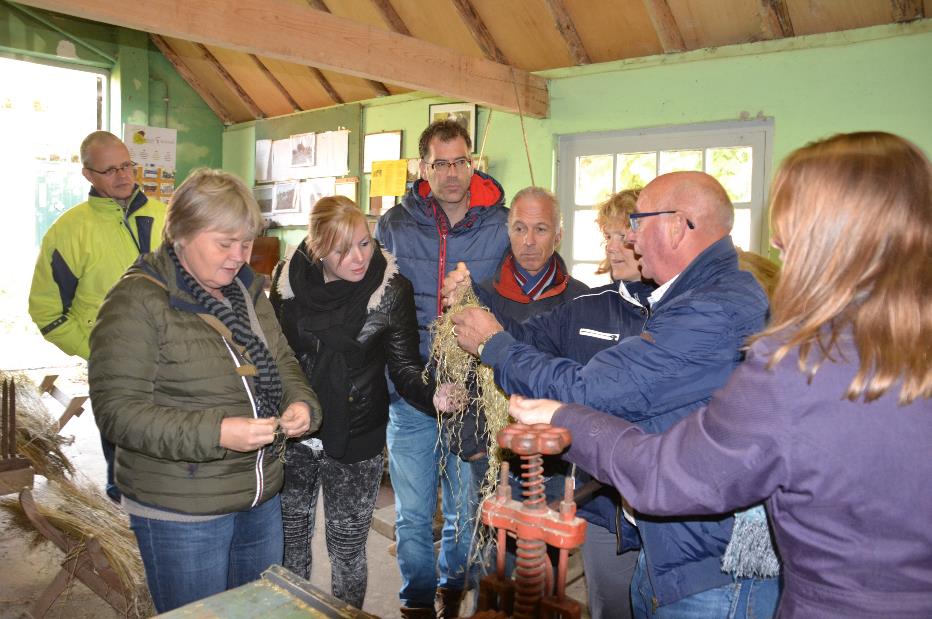 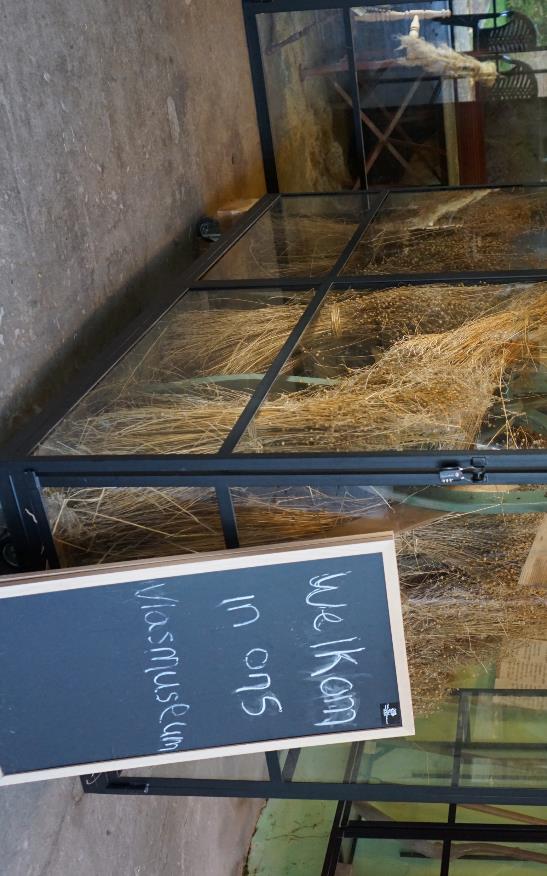 DOM Broeksterwâld
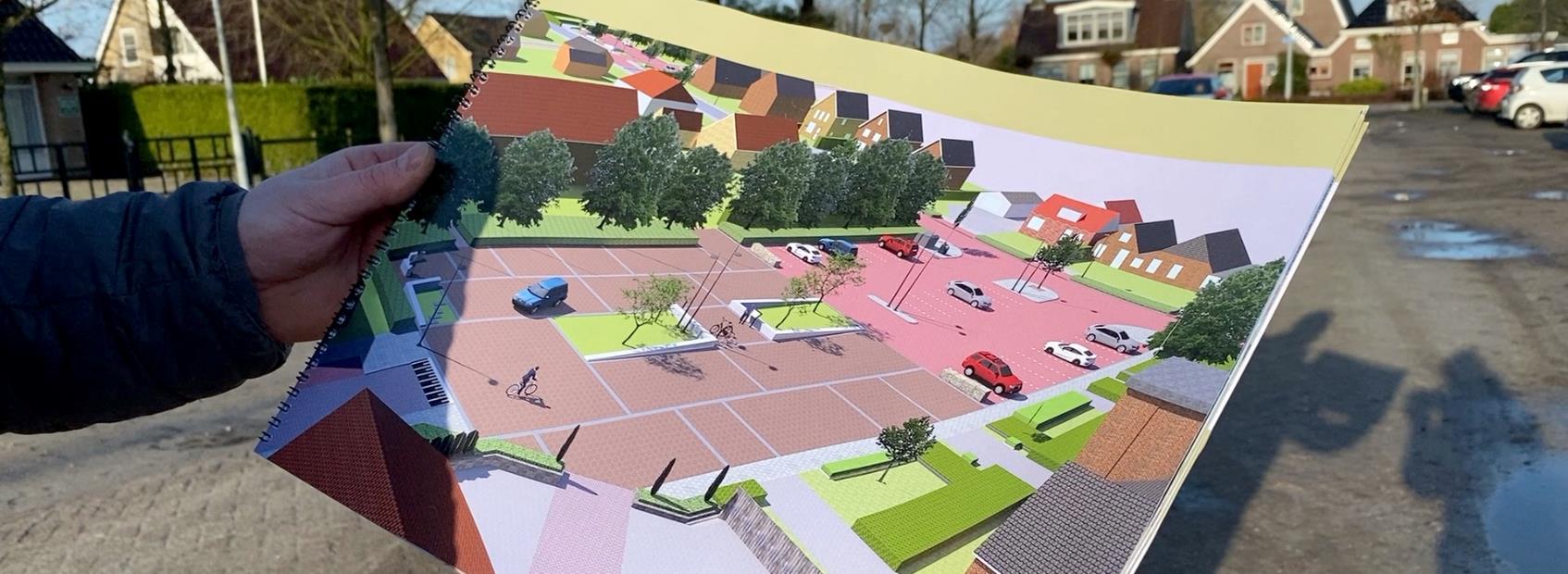 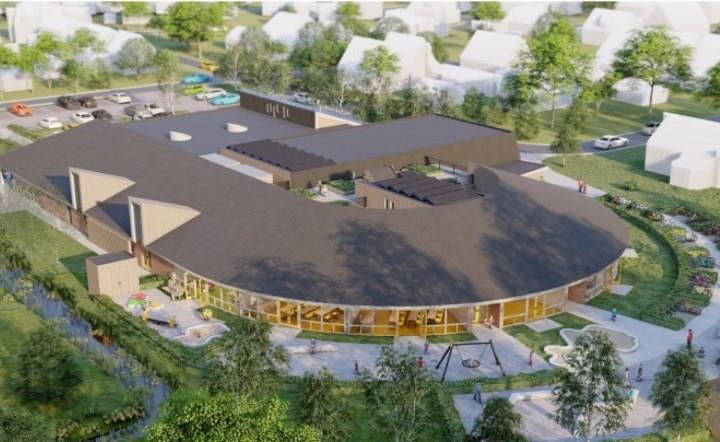 DOM Jistrum
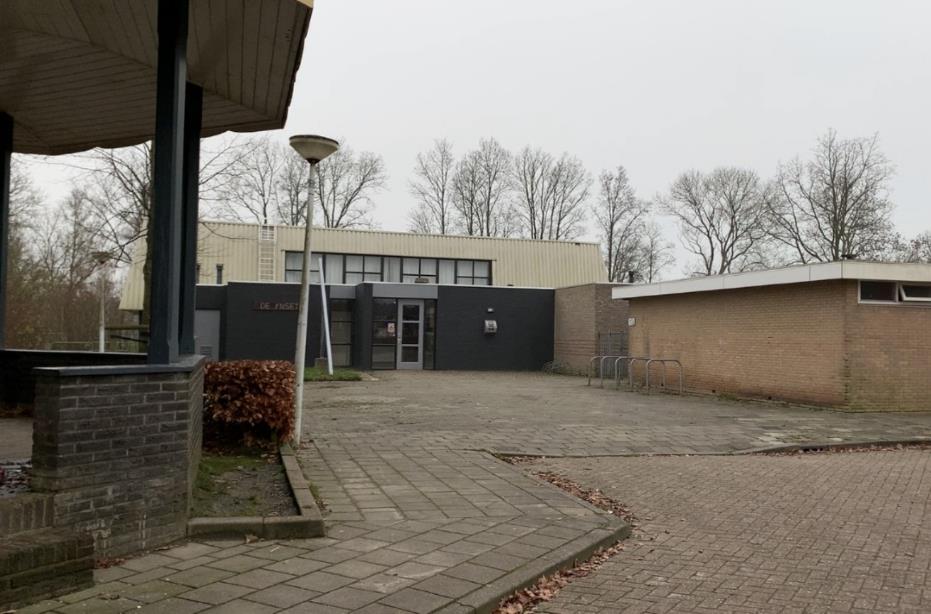 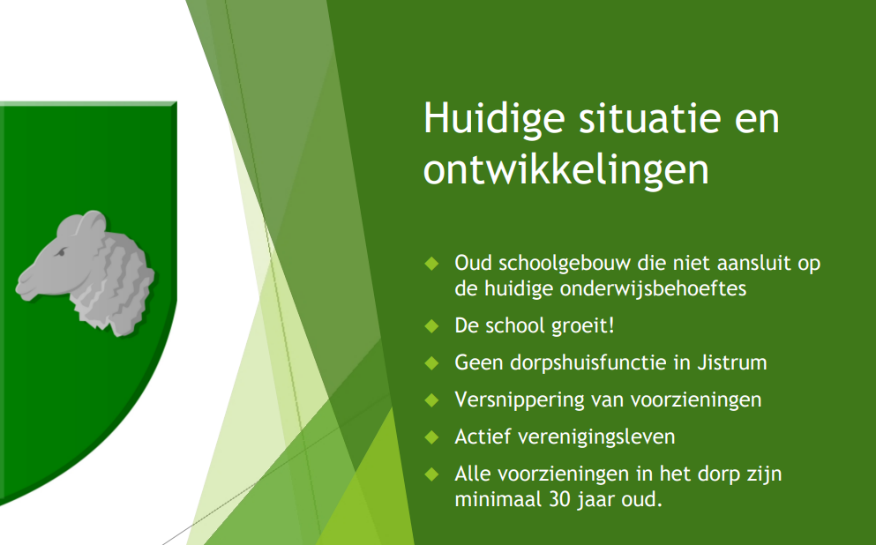 DOM Aldeboarn
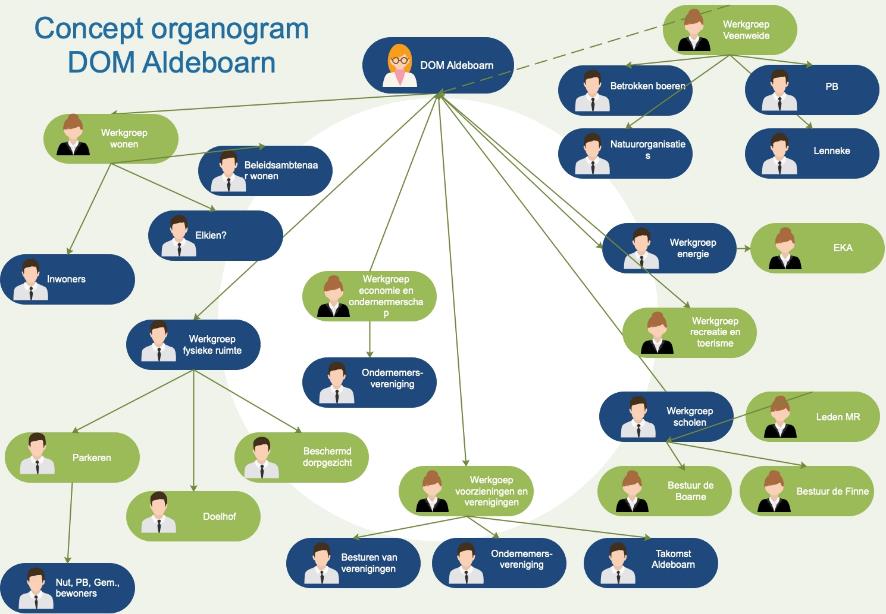 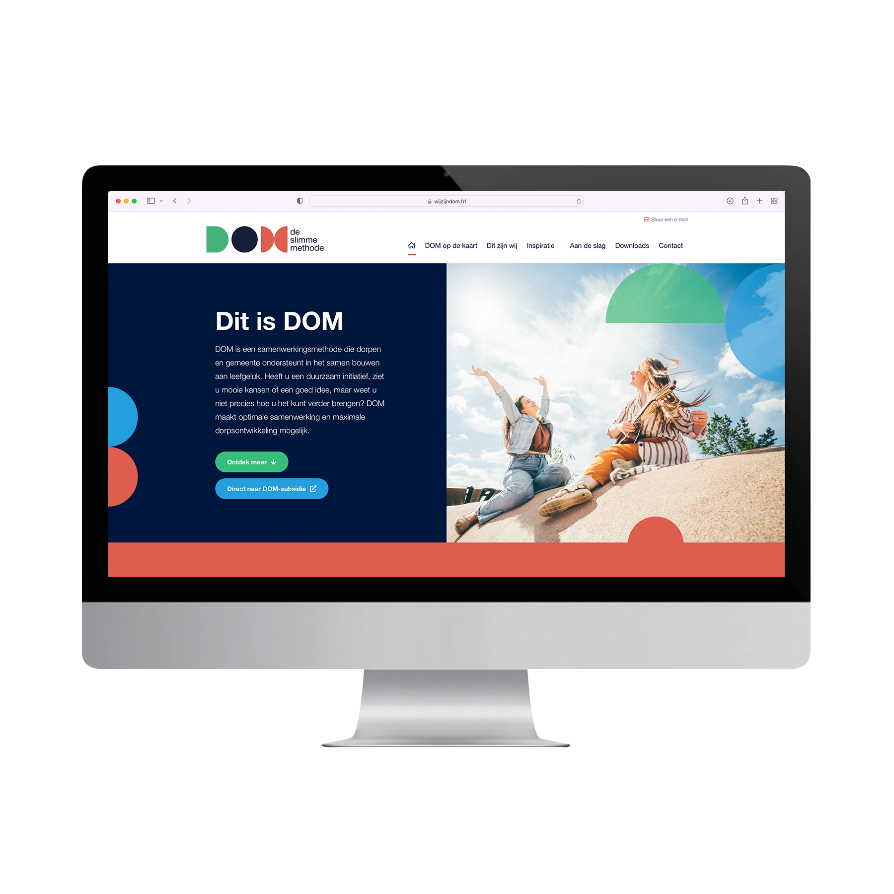 Informatie over de DOM’s
De flyer “DOM de slimme methode” en de DOM-subsidieregeling zijn te vinden op de website: www.wijzijndom.frl
Paesens-Moddergat
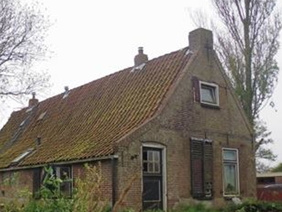 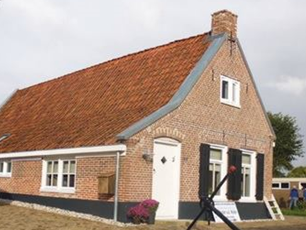 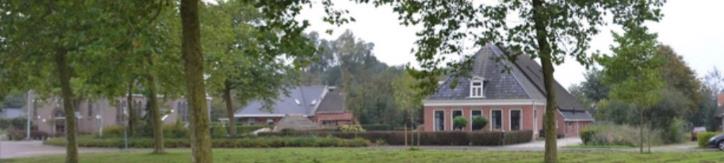 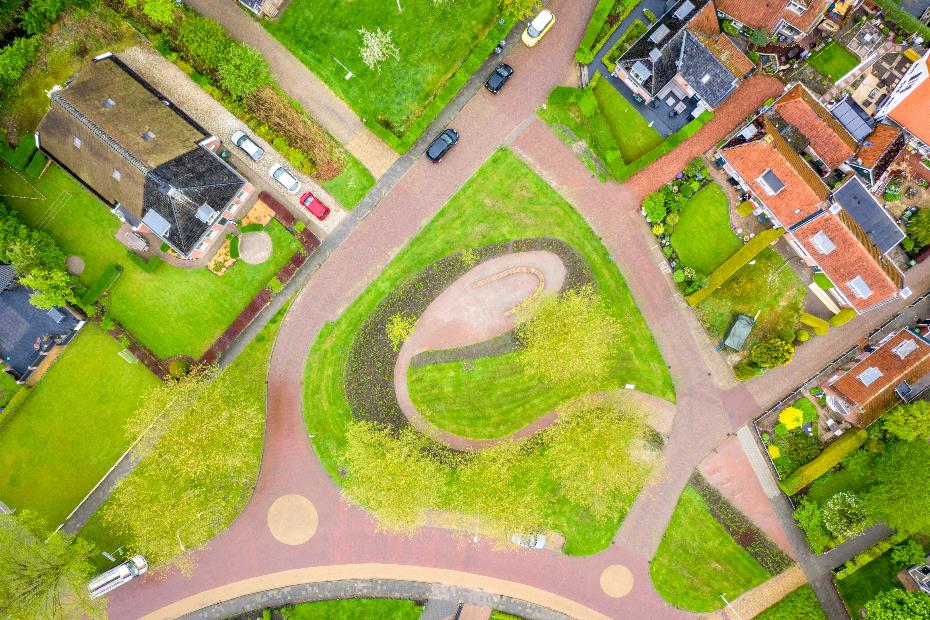 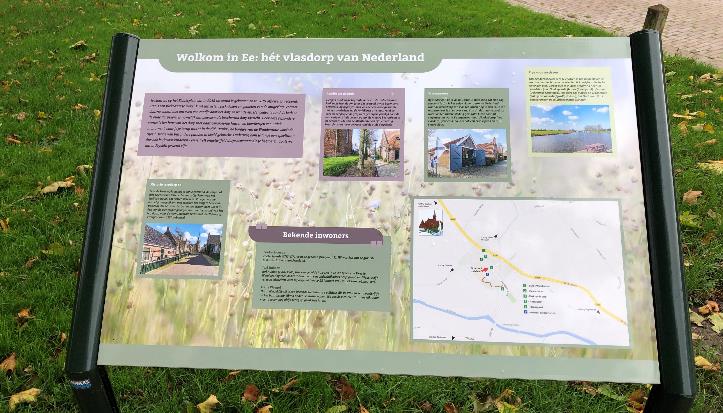 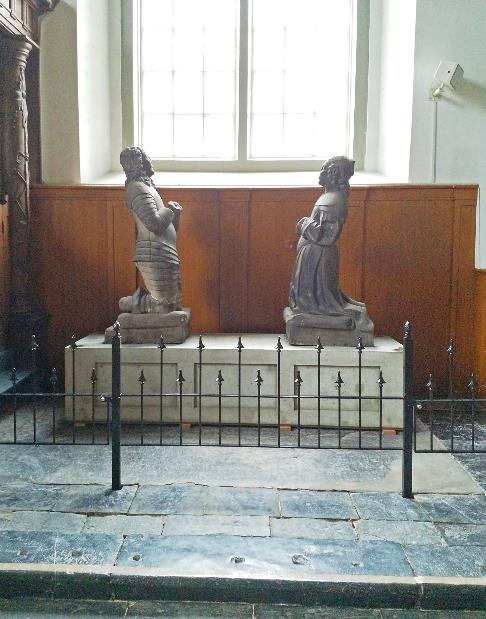 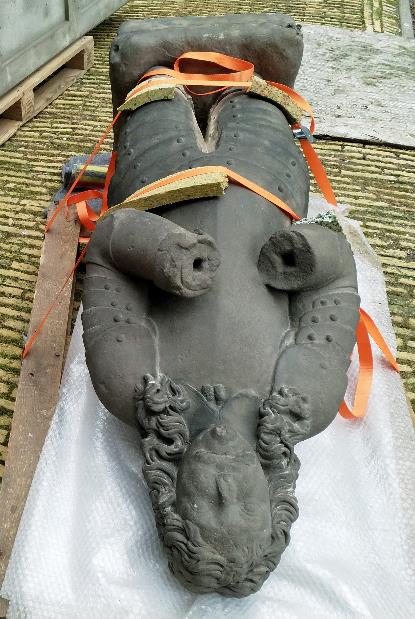 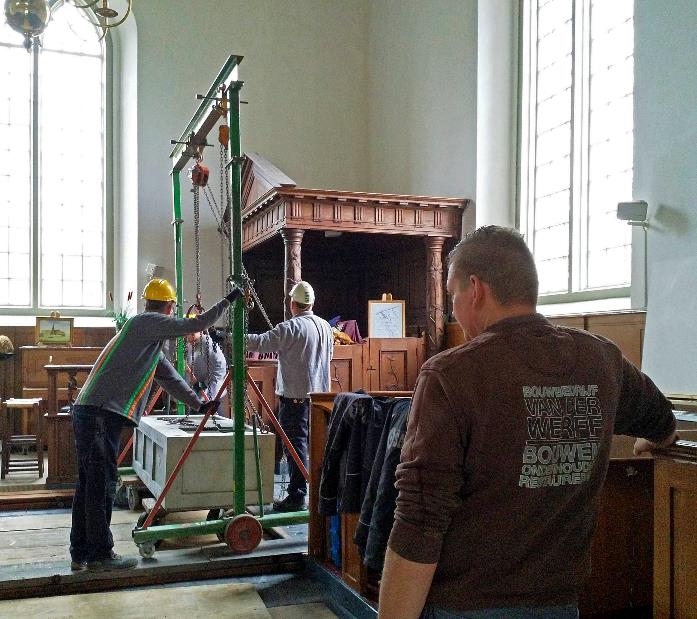 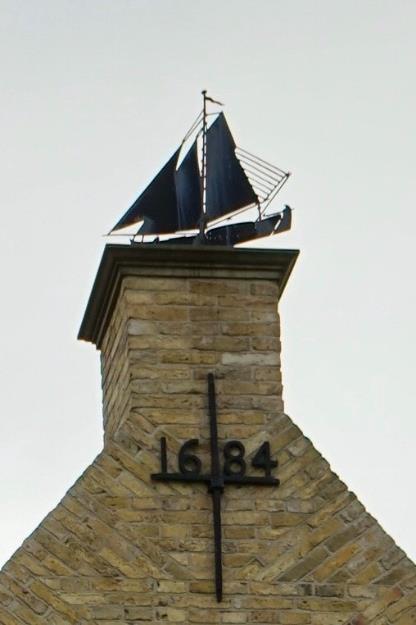 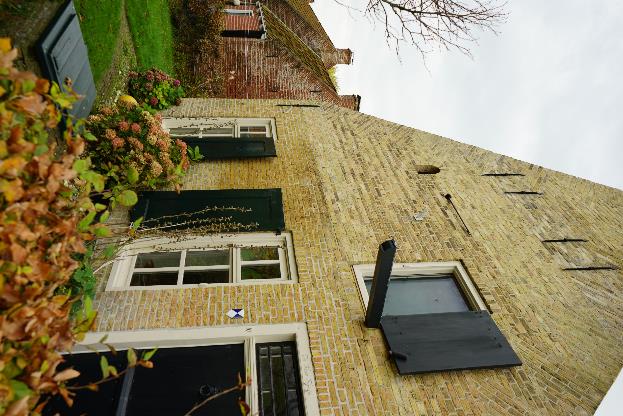 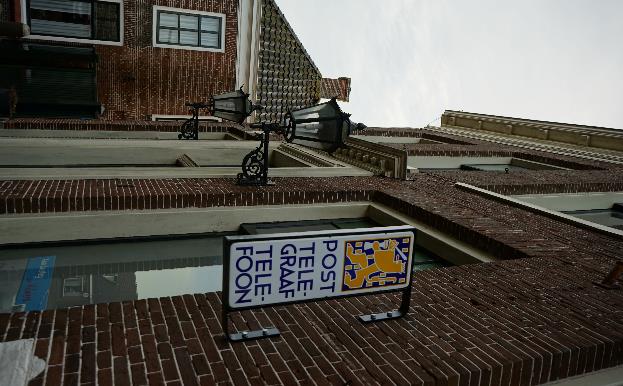 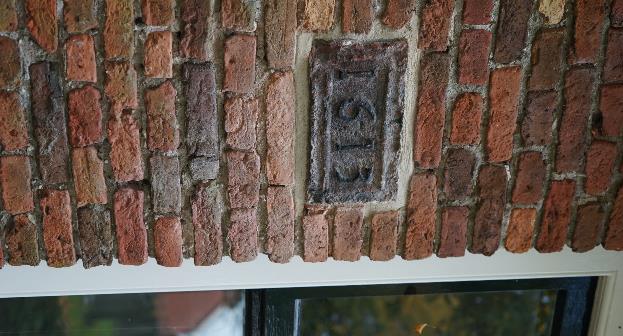